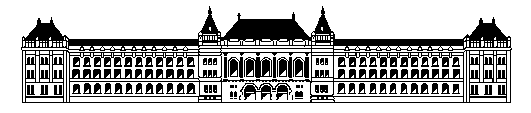 Budapesti Műszaki és Gazdaságtudományi Egyetem
Villamos Energetika Tanszék
Nagyfeszültségű Technika és Berendezések Csoport
Villamosság élettani hatásaiÉrzékszervek működésének alapjai
Tamus Zoltán Ádám 
tamus.adam@vet.bme.hu
Receptorok I.
A receptorok olyan jelátalakítók, amelyek a környezet különböző energiáit neuronok akciós potenciáljaivá alakítják át.
Lehet az idegsejt egy része, vagy olyan speciális sejt, ami a neuronokbanakciós potenciált képes kiváltani.
Gyakran kapcsolatban áll a környező, nem idegi sejtekkel (érzékszerv).
2
Receptorok II.
Az átalakított energiaformák:
mechanikai
hő
elektromágneses (fény)
kémiai energia
szag
kémhatás
íz
koncentráció
3
Adekvát inger
Azt a bizonyos energiafajtát, amire a receptor a legérzékenyebb.
A receptorok az ettől eltérő energiaformákra is válaszolnak.
Ezekre a nem specifikus hatásokra az ingerküszöbük sokkal magasabbak.
Több különböző receptor létezik
4
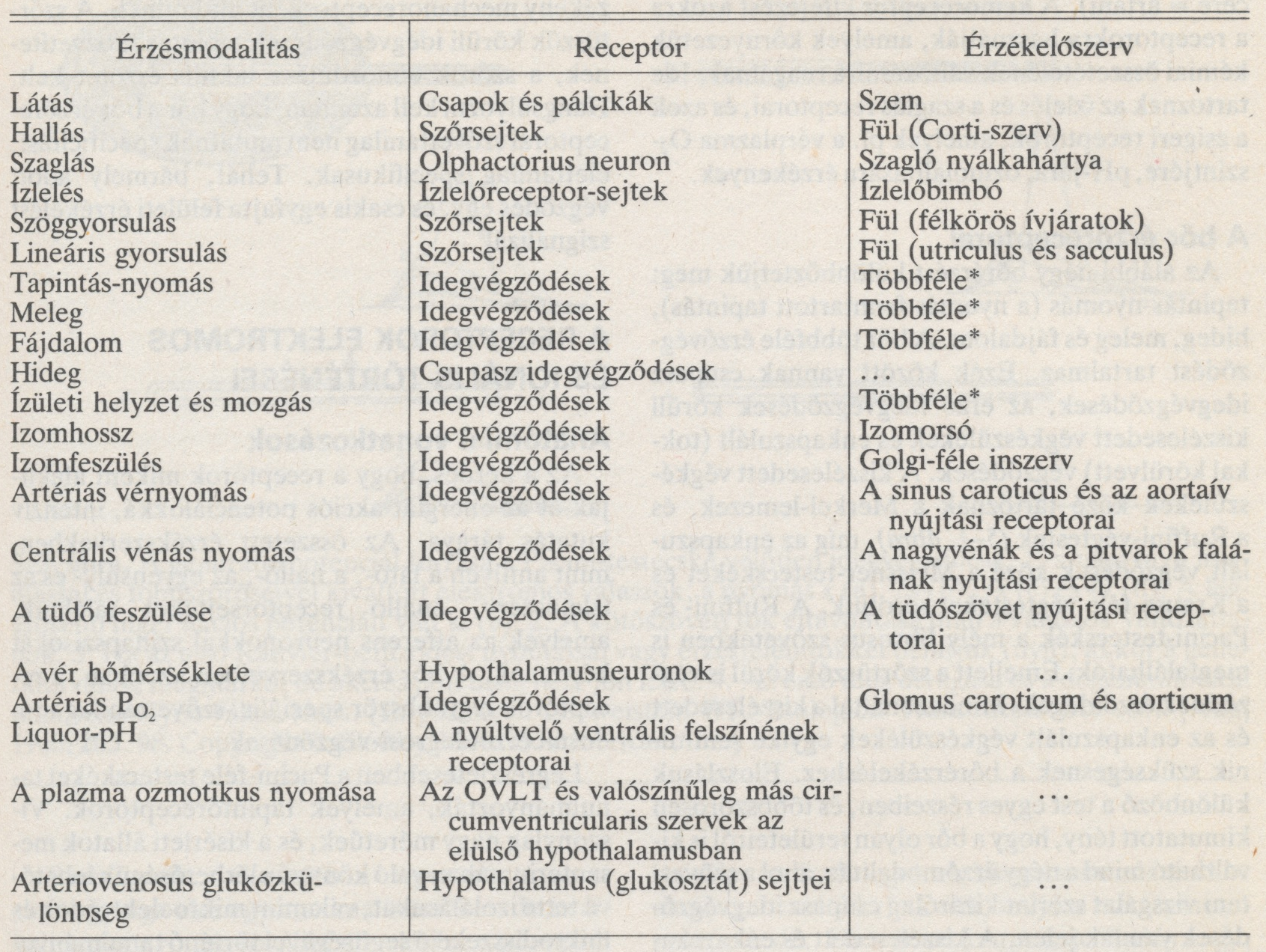 Ganong 5.1. táblázat
5
Érzékszervek csoportosítása
Többféle csoportosítás létezik
A.)
speciális,
felületi
belső (viszcerális)
B.)
teleceptorok (távolsági)
exteroceptorok (közeli környezet)
interoceptorok (belső környezet)
proprioceptorok (test helyzete)
6
A bőr érzőreceptorai
Érzővégződések
csupasz idegvégződések (E)
kiszélesedett végkészülékek
Ruffini-végződések (A)
Merkel-lemezek (B)
Enkapszulált (tokozott) idegvégződések
Meissner-testecskék (C)
Pacini-testecskék (D)
Krause-féle végtestecske (E)
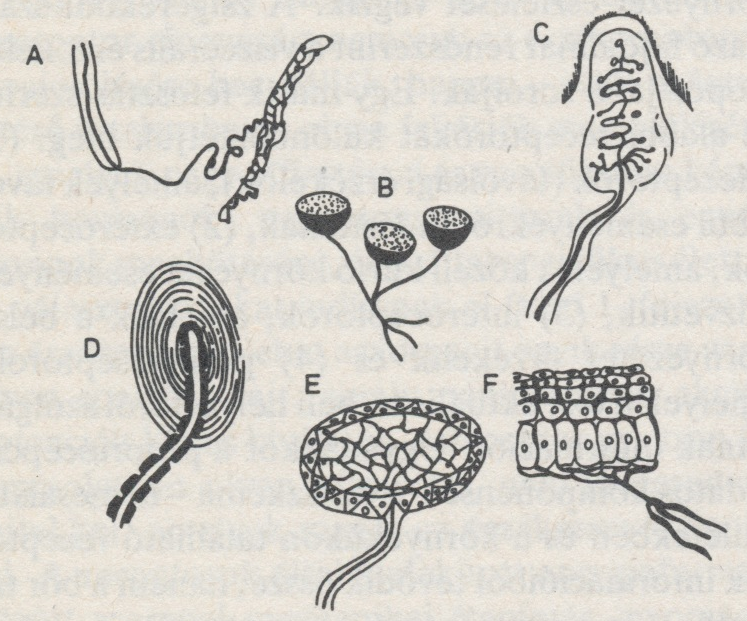 7
Elektromos jelenségek a receptorokban
Generátorpotenciál
Inger hatására Na+ csatornák fokozott nyitása
A beáramló Na+ okozza a generátorpotenciált
8
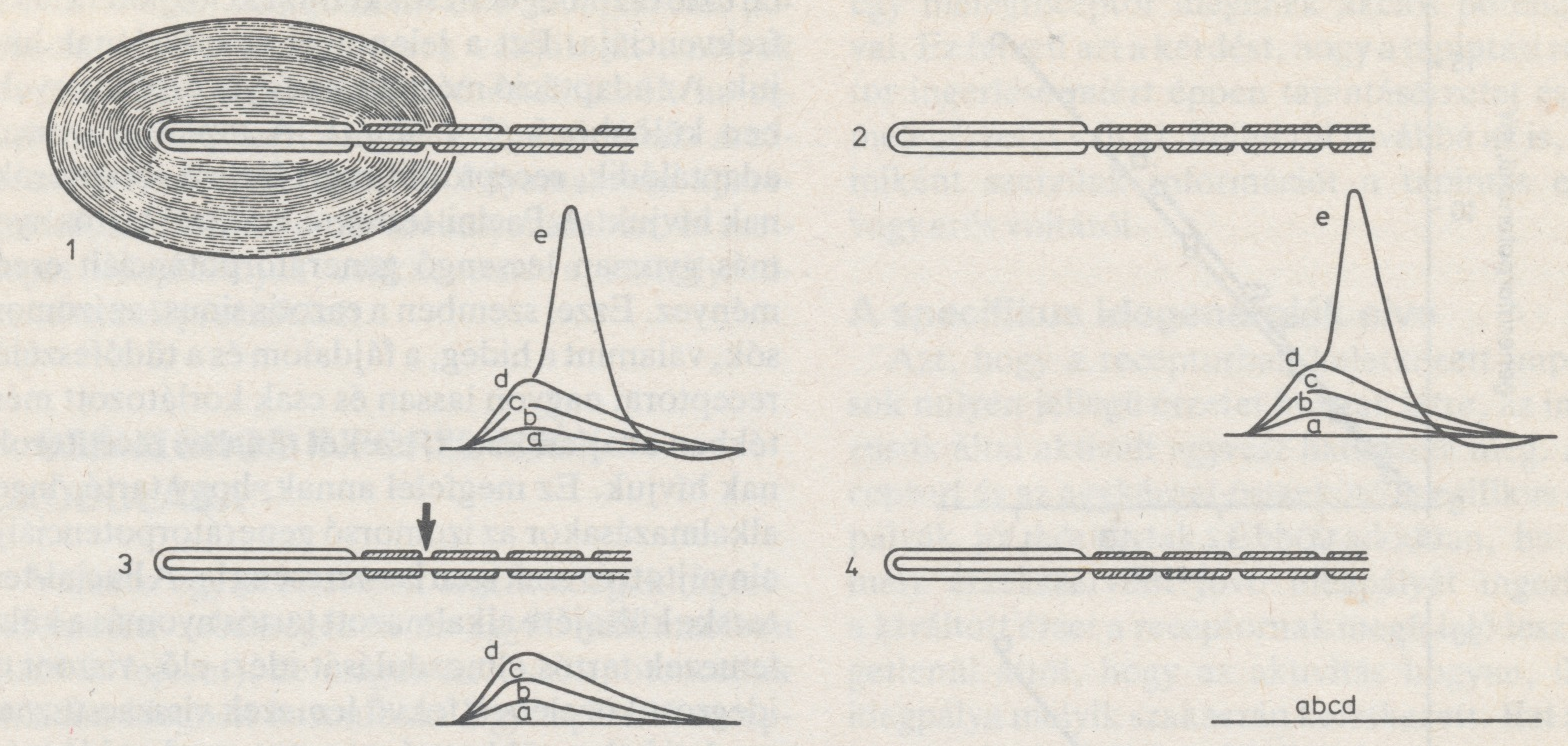 9
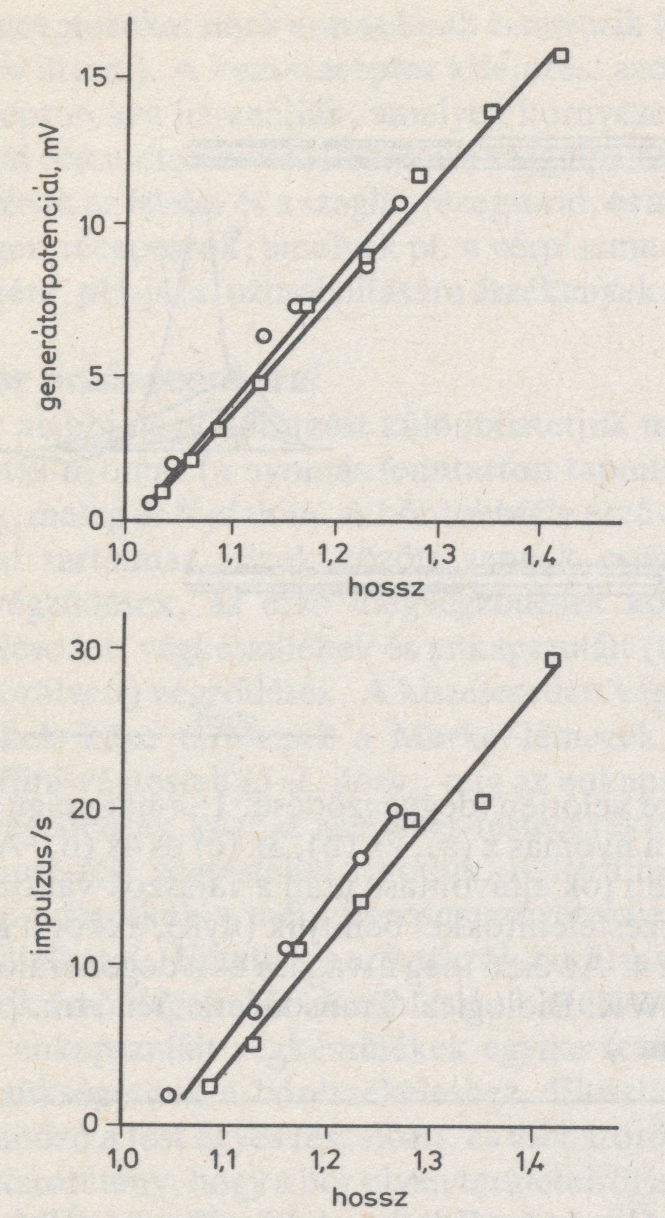 Generátor-potenciál izomorsóban
10
Adaptáció jelensége
A receptort érő állandó erősségű ingerek
Az adaptáció mértéke alapján:
fázisos receptor
Pacini-testek
tónusos receptor
izomorsók
hideg
fájdalom
tüdőfeszülés
11
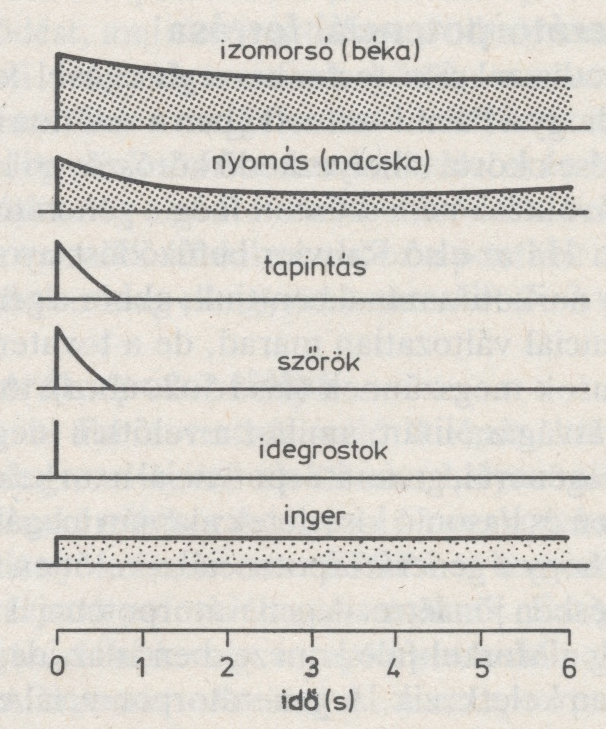 Adaptáció
12
Szenzoros információk
Specifikus idegenergiák elve
Projekció
Ingererősség
akciós potenciálok frekvenciája
aktivált receptorok száma
Weber-Fechner-törvény: logaritmikus összefüggés
Újabban: R=KSA
R: érzet
S: inger erőssége
K, A: konstansok
Érzőegységek száma
Különböző küszöbű érzőegységek
13
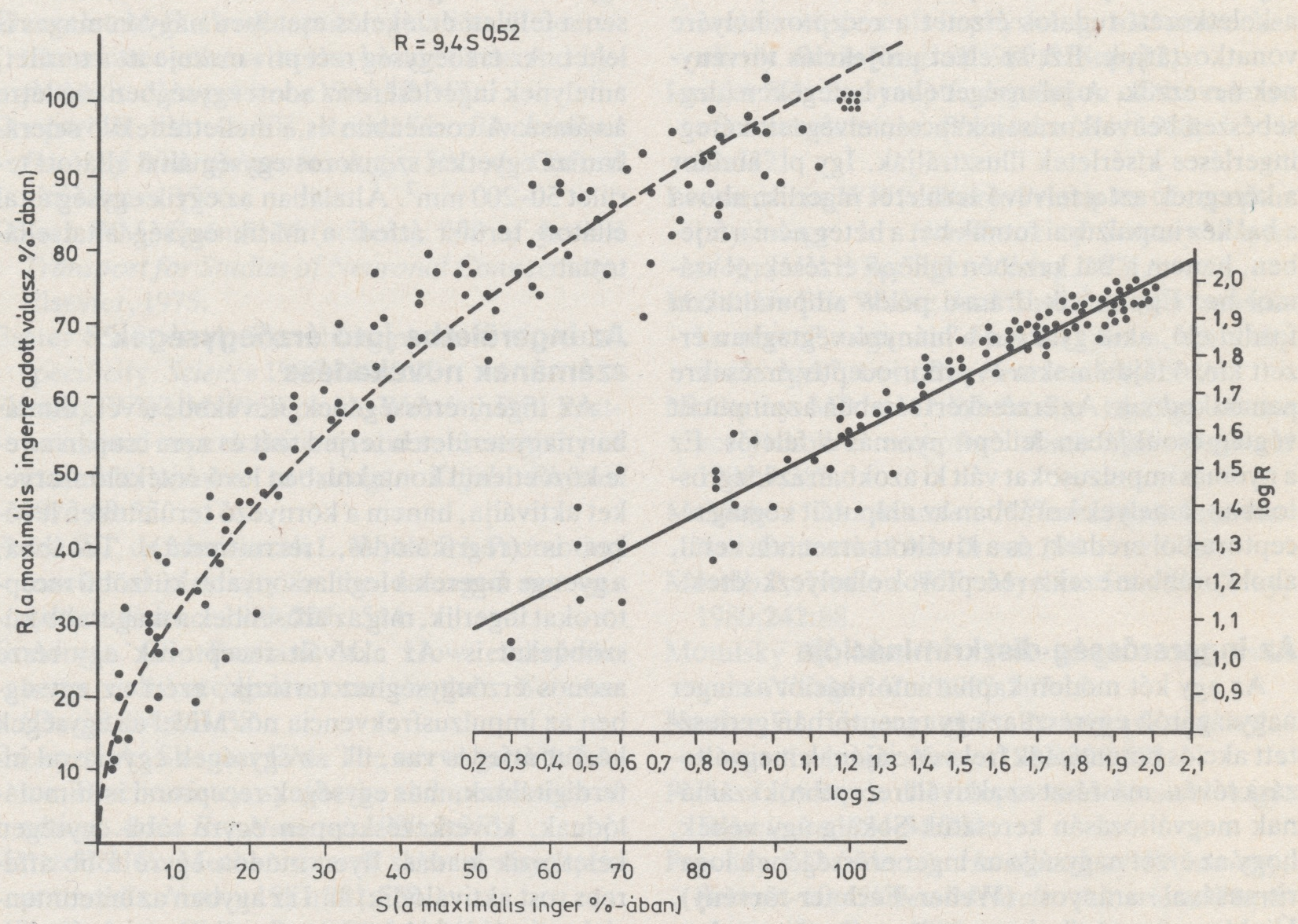 14
A szem felépítése
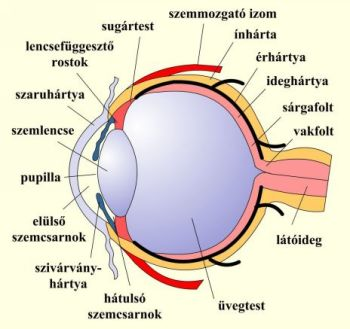 15
A szem felépítése
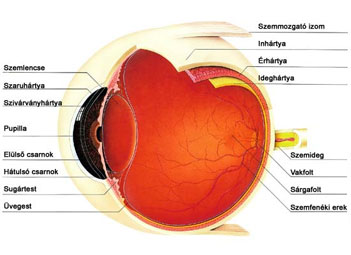 16
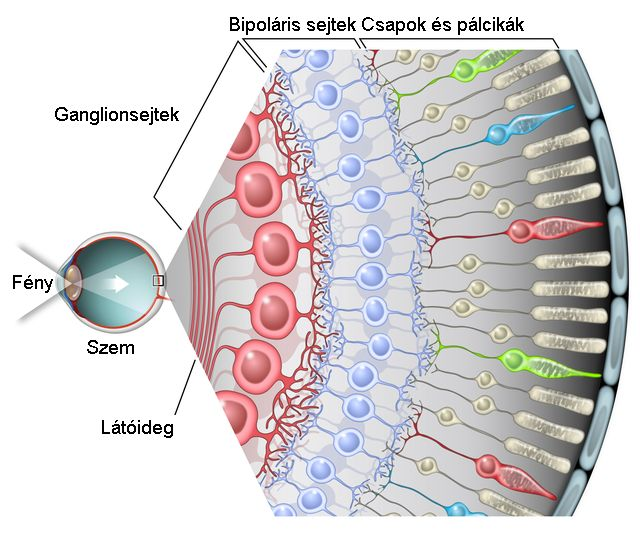 Retina felépítése
17
Halló- és egyensúlyozószerv
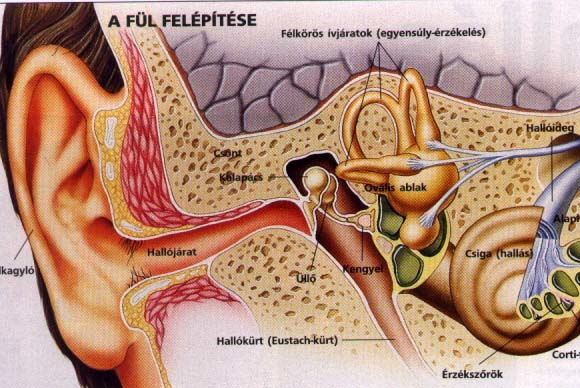 18
Csiga
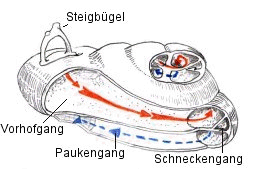 19
Corti-szerv
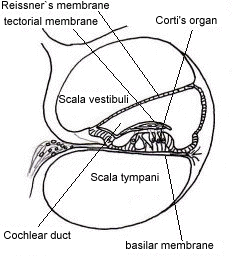 20
Irodalom
Ganong W. F.: Az orvosi élettan alapjai, Medicina, 1995
Donáth T.: Anatómia élettan, Medicina, 1999
Baggaley A. ed.:Human body, Dorling Kindersley Ltd., London,2001
21